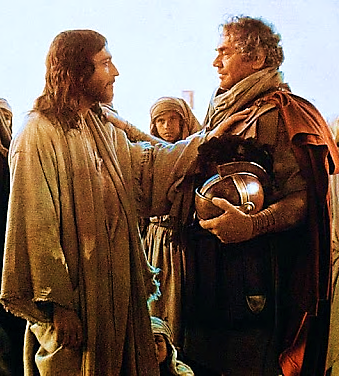 Roman Centurion:
A Soldier Understands God’s Authority
If you would like to watch the video of the service, click here:
https://campaignkerusso.org/?p=9128
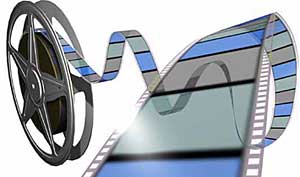 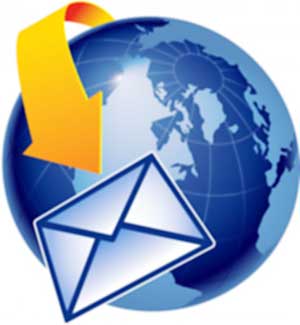 We would love to know more about the people who download our lessons & sermons. We invite you to email us & let us know where & how you use them. 
info@ckusa.org
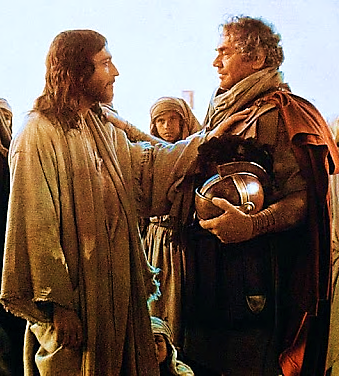 Today we will study two words:
 Authority
&
Faith

What does authority do?

 What does faith do?
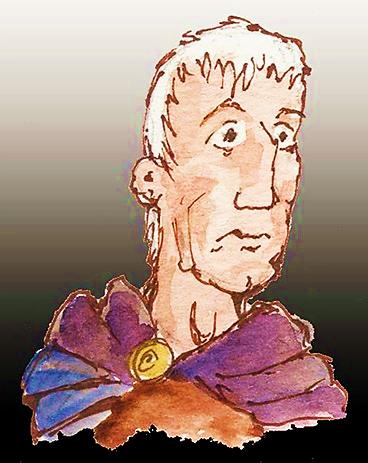 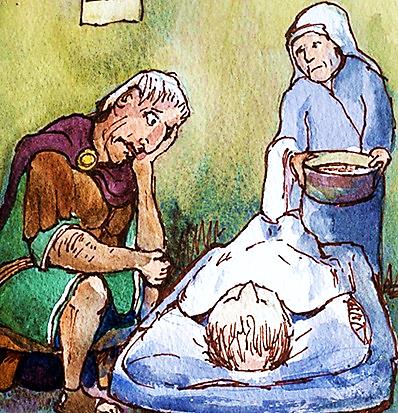 The centurion had a servant who was very ill.  He was paralyzed and in great pain.
In Capernaum, there lived a centurion -- a Roman army officer who commanded about one hundred men.
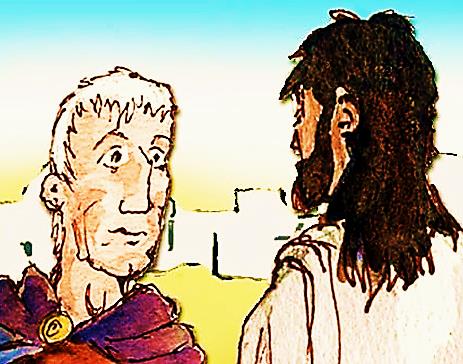 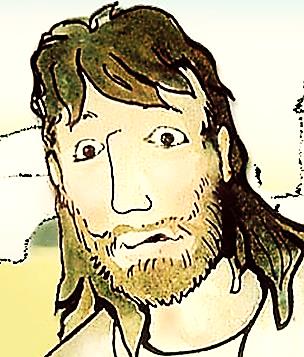 When Jesus entered Capernaum, the centurion went up to him and said, "Lord, my servant is at home in such pain that he can't even move."
“I will go and heal him,” Jesus replied.
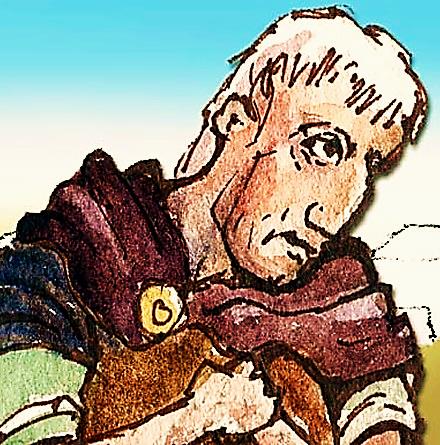 But the officer said, “Lord, I am not worthy for you to enter my house.  Just give the order and my servant will be made well.”
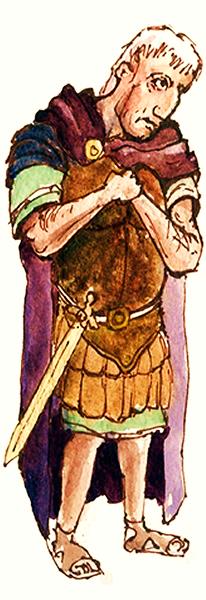 “I have officers who give orders to me, and I have soldiers who take orders from me. I can say to one of them, ‘Go!’ and he will go. I can say to another, ‘Come!’ and he will come. I can say to my servant, ‘Do this!’ and he will do it.”
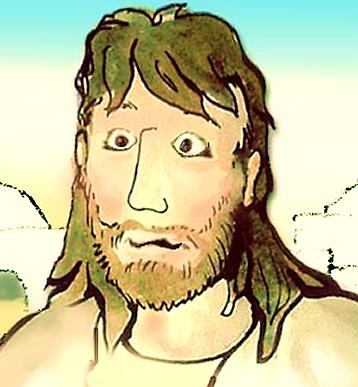 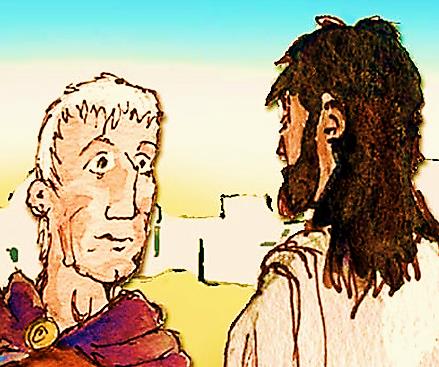 When Jesus heard this, he was astonished.“In all of Israel I have not found anyonewith this much faith!”
Then Jesus said to the officer, “You may go home now. Your faith has made it happen!”
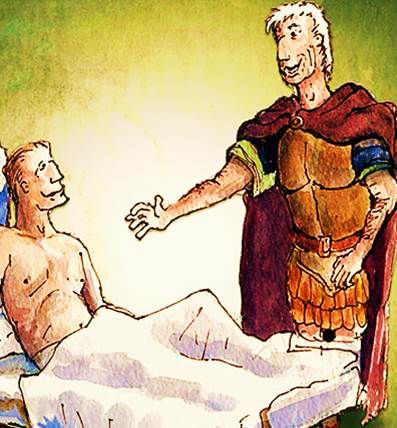 At that very moment, the servant was healed!
Next Slide - Video: 
The Centurion and Jesus

View Here:
http://youtu.be/i1Q_koDsCxM
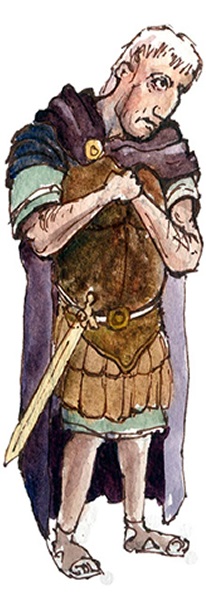 “Just give the order and my servant will be made well.”
He understood God’s authority.
What God speaks… HAPPENS!
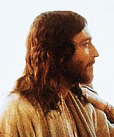 What is Authority?
Over what things does 
Jesus have authority?
Sickness (the soldier’s servant)
	…and?
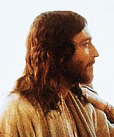 Over what things does 
Jesus have authority?
Sickness (the soldier’s servant)
Evil
Next Slide - Video: 
Healing the Demon Possessed Man

View Here:
http://youtu.be/br1oaXnpVNU
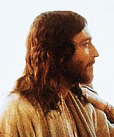 Over what things does 
Jesus have authority?
Sickness (the soldier’s servant)
Evil (the demon possessed man)
	…and
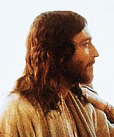 Over what things does 
Jesus have authority?
Sickness (the soldier’s servant)
Evil (the demon possessed man)
Nature
Next Slide - Video: 
Calms the Wind & Waves

View Here:
http://youtu.be/FV9iXS5EVQ0
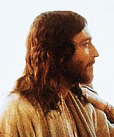 Over what things does 
Jesus have authority?
Sickness (the soldier’s servant)
Evil (the demon possessed man)
Nature (the wind & waves)
	…and
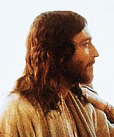 Over what things does 
Jesus have authority?
Sickness (the soldier’s servant)
Evil (the demon possessed man)
Nature (the wind & waves)
Life & Death
Next Slide - Video: 
Raising Lazarus from the Dead

View Here:
http://youtu.be/iYpGizQH_Rs
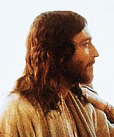 Over what things does 
Jesus have authority?
Sickness (the soldier’s servant)
Evil (the demon possessed man)
Nature (the wind & waves)
Life & Death (Lazarus)
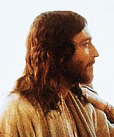 God’s Authority
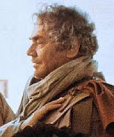 Plus… Our Faith
…and what if we don’t have very much faith?
God Has All Authority
Our Faith Grows Daily

The man answered, “Please have pity and help us if you can!”

Jesus replied, “Why do you say ‘if you can’? Anything is possible for someone who has faith!”

Right away the boy’s father shouted, “I do have faith! Please help me to have even more.”  
Mark 9:22-24
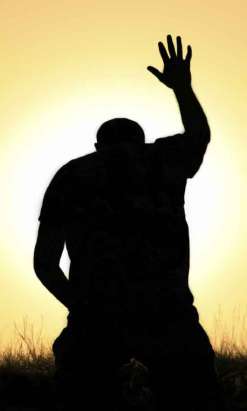 What is the Sinner‘s Prayer?
This is a prayer we can pray when we are ready to admit we are sinners and need Christ’s forgiveness.

It must be prayed with faith in our hearts and a readiness to have a life-changing encounter with Jesus Christ.
John Wesley’s Testimony

“…the preacher was describing the change which God works in the heart through faith in Christ and I felt my heart strangely warmed.”
Disciple’s Testimony

“They said to each other, ‘Did not our hearts burn within us while he talked to us on the road, while he opened to us the Scriptures?’”
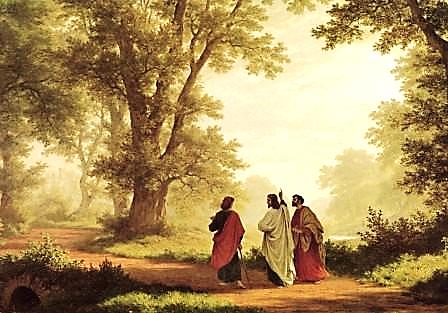 A Prayer of Faith  Pray this rayer if :
You want to set an example & show others how it is done.
You just like to give your heart to Jesus again & again.
If you never have before
You have in the past, but you think it would mean more today.
You have been walking afar off and you want to come back.
Faith
We Declare Our Faith Publicly Because Jesus Declared His LOVE Publicly
“If you stand before others and are willing to say you believe in me, then I will tell my Father in heaven that you belong to me.” Mat 10:32
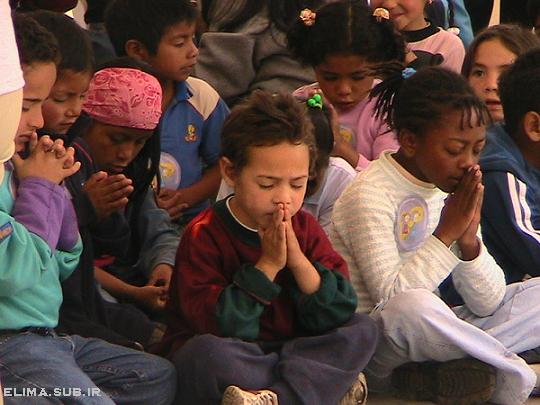 Dear Jesus,

I know I am a sinner & need your forgiveness.
I believe you died for my sins. 
I now turn from sin.
Come into my heart I pray.
Please wash away my sin.
Do you want to meet Jesus as your savior right now?
Do you believe He died to save you from your sins & that He rose from the dead? 
Do you believe that He is waiting to save you right now?
“But some people did accept him. They believed in him, and he gave them the right to become children of God.” John 1:12
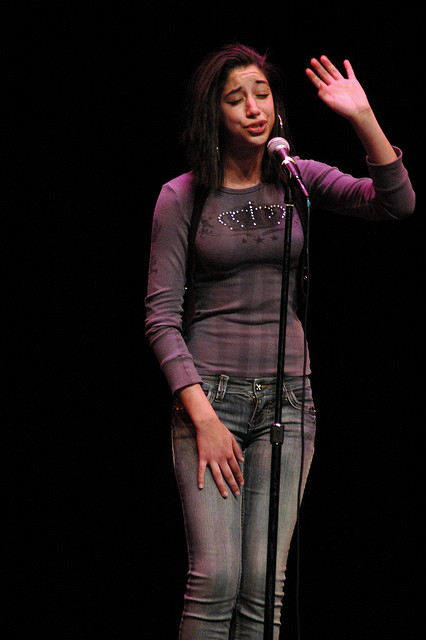 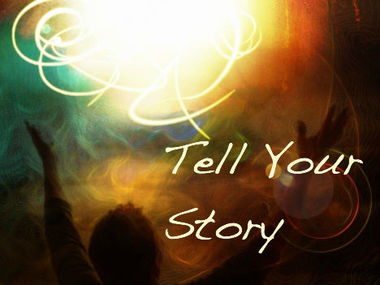 “If you openly say, ‘Jesus is Lord’ and believe in your heart that God raised him from death, you will be saved.” 
Rom. 10:9
What did you learn today?
What have you been thinking about God lately?
What do you want to tell the world about Jesus?
“Draw near to God, and He will draw near to you…
…Cleanse your hands, you sinners, and make your hearts pure, you who are half-hearted towards God.” James 4:8 WNT
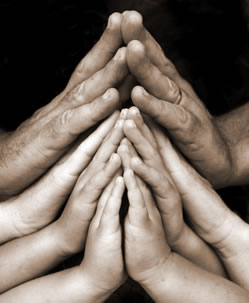 Close in Prayer